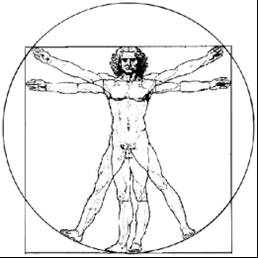 ecbi
european capacity building initiative
initiative européenne de renforcement des capacités
Mitigation

Subhi Barakat
Legal Response Initiative (LRI)
for sustained capacity building in support of international climate change negotiations
pour un renforcement durable des capacités en appui aux négociations internationales sur les changements climatiques
Mitigation overview
Addressing climate change by reducing emissions and removing GHGs from the atmosphere
Mitigation actions
Reducing emissions – by improving efficiency, using alternative technologies, or making social change

Removing GHGs – by enhancing sinks and reservoirs
Mitigation commitments
Convention
All Parties to implement programmes with mitigation measures (Art.4.1.b)
Developed countries to adopt national policies to limit emissions and enhance sinks (Art.4.2.a)

Kyoto Protocol
Developed countries to achieve quantitative emission reduction targets (Art.2) and collectively an overall reduction to 5% below 1990 levels (Art.3.1)
Market-based mechanisms (Arts.6, 12 and 17)

Paris Agreement
All Parties to have mitigation obligations determined at the national level (Art.4.2)
Under the Paris Agreement
Collectively – global peaking of GHGs as soon as possible and balancing anthropogenic emissions and removals in 2nd half of century (Art.4.1)

NDCs – every 5 years (Art.4.2), progressively more ambitious (Art.4.3), informed by global stocktake (Art.4.9), include measures pursued and info for transparency and clarity (Art.4.8)
Developing countries
Encouraged to work towards economy-wide targets (Art.4.4), can use mitigation co-benefits from adaptation or economic diversification actions to meet mitigation targets (Art.4.7) and get support for mitigation actions (Art.4.5)

LDCs and SIDS – can prepare low-GHG emission development strategies (Art.4.6)

All Parties should formulate long-term low-GHG development strategies (Art.4.19)
Other relevant provisions
Enhancing sinks and reservoirs – conserve and manage GHG sinks and reservoirs (Art.5.1) and implement and support REDD+ activities (Art.5.2)

Voluntary cooperative approaches – in general (Art.6.2), mitigation and sustainable development mechanism (Art.6.4) and framework for non-market approaches to sustainable development (Art.6.9)
Mitigation reporting
All Parties to provide GHG inventories and info to track progress in implementing contributions (Art.13.7)

At least biennially (but LDCs/SIDS can submit at their discretion)

Info on action and support will be subject to expert review (Art.13.11)
Response measures
Disproportionately affect developing countries and development priorities

“Green protectionism” (?) – border tax adjustments, environmental/efficiency standards and subsidies

Concerns of Parties most affected have to be taken into account (Art.4.15)

Forum on impact of response measures will serve the Agreement
Emissions from int’l transport
Reported separately and excluded from national emission totals

No reference in the Paris Agreement - will continue to be addressed by ICAO/IMO

Increasing proportion of these emissions are attributable to developing countries
Next steps and engagement
Further develop features of NDCs and clarifying info and elaborate accounting guidance for NDCs (APA)

Cooperative approaches (SBSTA)
Develop guidance to avoid double counting
Develop rules for the mitigation and sustainable development mechanism under the CMA
Undertake a work programme under the framework for non-market approaches to sustainable development 

Develop modalities and functions of the forum on impacts of response measures (SBI and SBSTA)
Further reading and useful links
Focus on mitigation
https://www.unfccc.int/focus/mitigation/items/7169.php

Tasks arising from the Paris Agreement
http://legalresponseinitiative.org/legaladvice/next-steps-in-the-climate-negotiations-concerning-the-paris-agreement/
http://unfccc.int/files/bodies/cop/application/pdf/overview_1cp21_tasks_.pdf

Road map from Paris
http://www.wri.org/sites/default/files/uploads/16_roadmap.png
Thank you!
Questions and comments
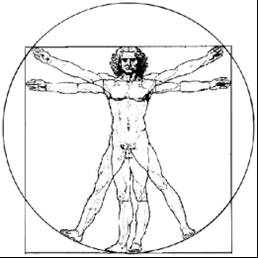 ecbi
european capacity building initiative
initiative européenne de renforcement des capacités
Mitigation

Subhi Barakat
Legal Response Initiative (LRI)
for sustained capacity building in support of international climate change negotiations
pour un renforcement durable des capacités en appui aux négociations internationales sur les changements climatiques